Do Now Activity - Whiteboards
21/05/2019
Hex				Binary				Denary
4316						
6A16						
						

ASCII Challenge
Can you remember what characters these numbers represent?
00100000
Do Now Activity - Whiteboards
21/05/2019
Hex				Binary				Denary
4316						
6A16						
						

ASCII Challenge
Can you remember what characters these numbers represent?
01000011
67
= C
106
01101010
= j
2016
00100000
32
= space
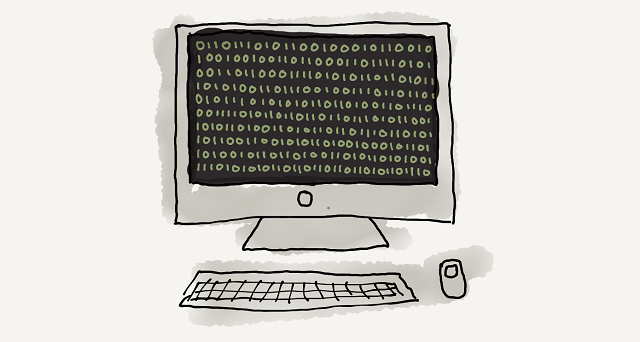 Unit 12Data Representation
Lesson 6
Good – Describe how bitmap images are created and the effect of colour depth and resolution on the size of an image file.
Outstanding – Calculate the file size of an image
Key Terms: Bitmap / Pixels / Colour Depth / Resolution / Metadata
How are images made?
21/05/2019
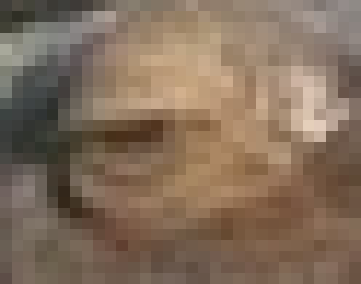 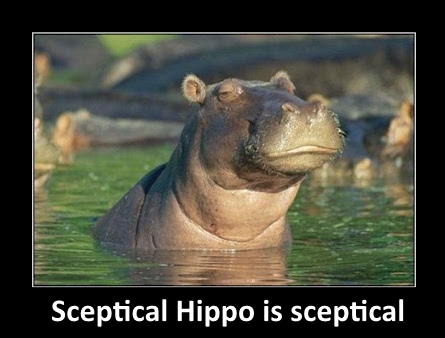 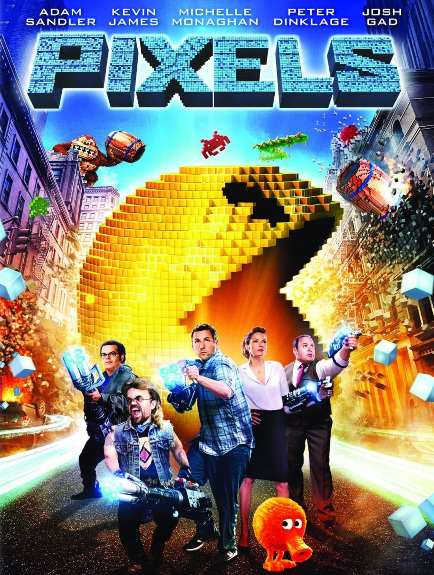 Bitmap images
21/05/2019
Binary can be used to create bitmap images.

Bitmap images are made up of a grid (or map) of pixels.

Each pixel is assigned a binary code to represent it’s colour.

Here 1 means black and 0 means white.
Bitmap images
21/05/2019
How can we add more colours to our image?
Binary can be used to create bitmap images.

Bitmap images are made up of a grid (or map) of pixels.

Each pixel is assigned a binary code to represent it’s colour.

Here 1 means black and 0 means white.
COMPLETE PAGE 16 + 17
Colour Depth
21/05/2019
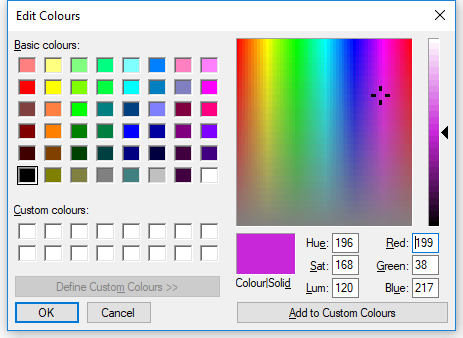 The number of colours an image can contain depends on the number of bits used to represent each pixel.

If 2 bits are used to represent each pixel (22) then 4 colours can be stored. (00 01 10 11) 
If 3 bits are used for each pixel (23)(000) then ……..

Most images use a 24 bit colour depth which allows up to 16,777,216 different colours
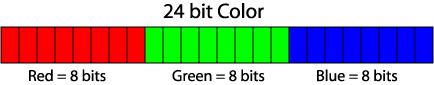 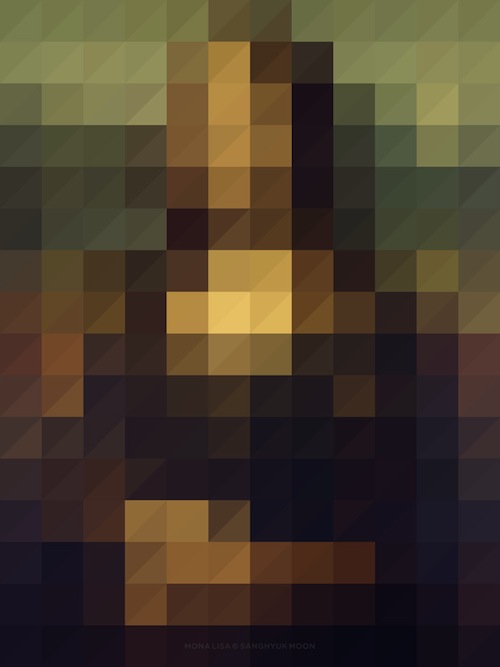 21/05/2019
Resolution
21/05/2019
The concentration of pixels in a bitmap is called its resolution. 

The higher the resolution (the more pixels it has) the more detailed an image is.

What happens to the file size if the colour depth or resolution increase?
COMPLETE PAGE 18
75ppi	100ppi	200ppi	300ppi
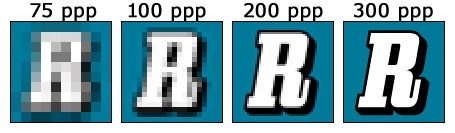 Bitmap file Size
21/05/2019
We can calculate the size of an image file using the following information:
- The height of the image in pixels
- The width of the image in pixels
- The number of bits used for each pixel

Calculate 100 x 100 pixel image with a 4 bit colour depth

100 x 100 image = 10,000 bits
4 bits per pixel = 10,000 x 4 = 40,000 bits
40,000 bits / 8 = 5,000 bytes
5,000 bytes / 1000 = 5KB
Bitmap file - Metadata
21/05/2019
0011110001000010100000011010010110100101

Means nothing but if we know that height = 5 and width = 8 and the number of bits per pixel = 1 then we can rearrange them to get:
What else could be stored in Metadata?
Complete Page 19
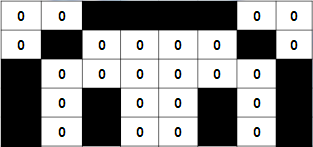 Computer Task
21/05/2019
K:\Drive
Computing
Computer Science 9-1
Unit 12 - Data Representation
Bitmap Images
Do Now Activity
21/05/2019
What is a pixel?
What do we mean by Resolution?
If an image has a 4 bit colour depth, how many colours can it use?
How many bits are used for True Colour?
What is the file size of a 20 x 200 pixel image with a 2 bit colour depth in kbs?